Групповой детский познавательно-исследовательский образовательный проект в группе общеразвивающей направленности для детей 3-4 лет на тему «Снег кружится, летает и тает….»
Подготовила:
воспитатель Серебрякова С.А.
Падал снег,А потом упал…- Чем же, снег – снежок, На земле ты стал?
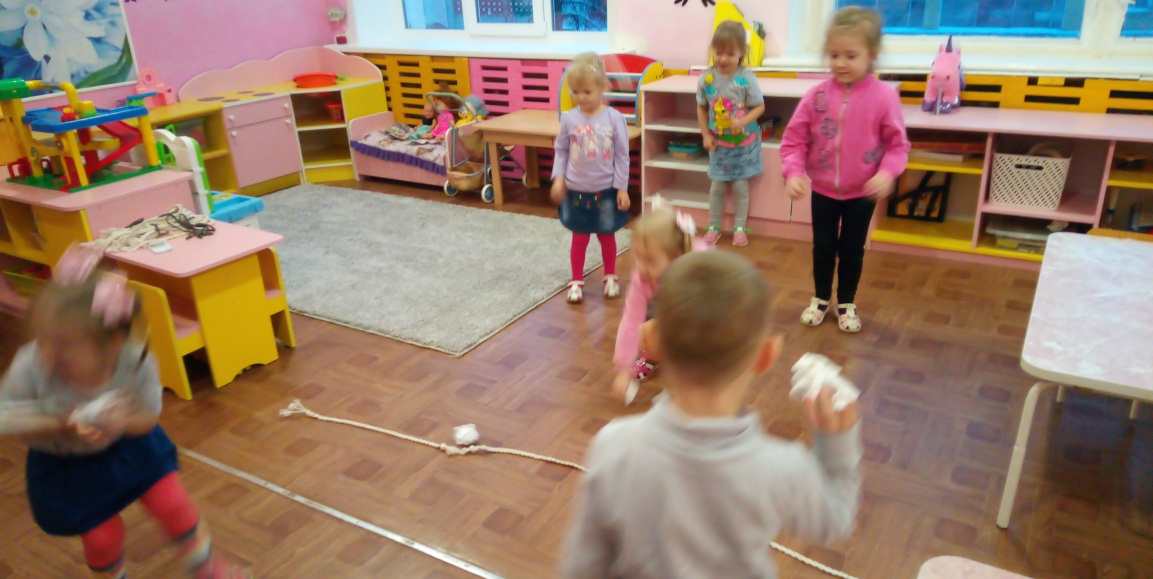 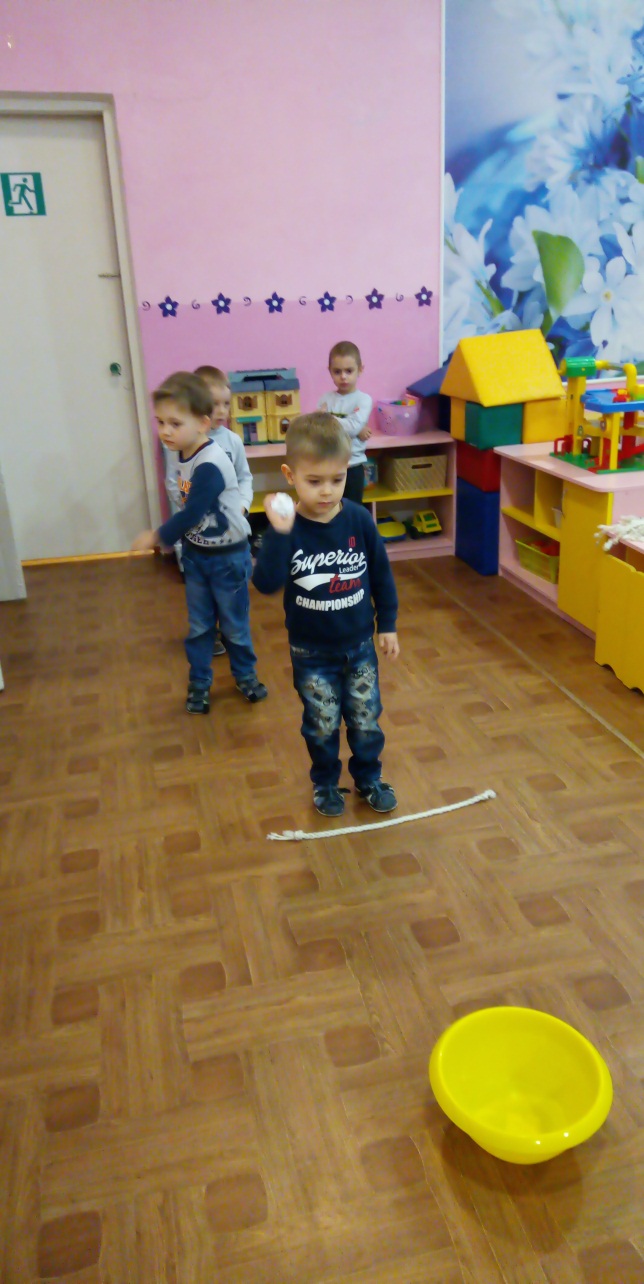 Будут игры, будет смех и веселые забавы со снежком приготовлены для всех.
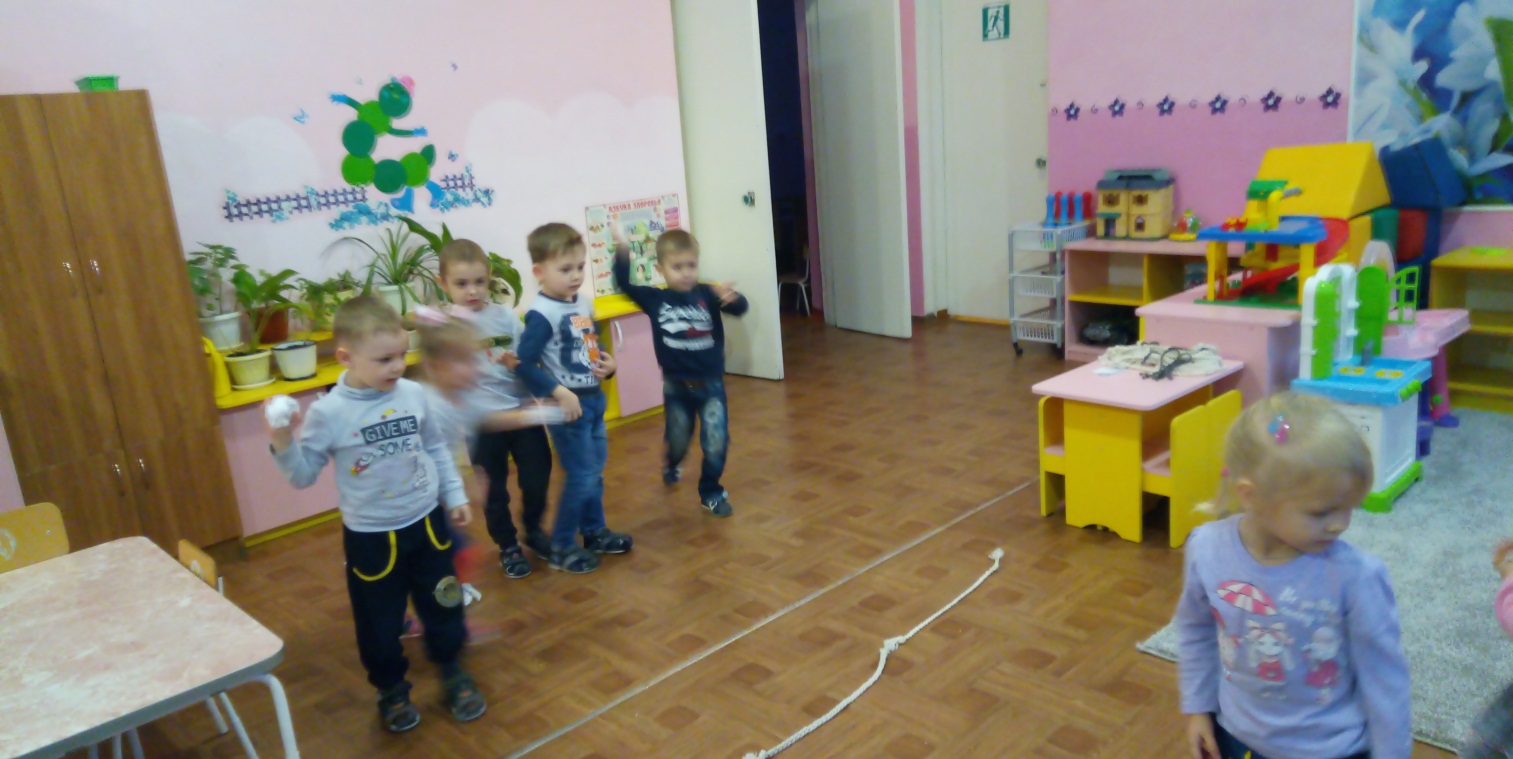 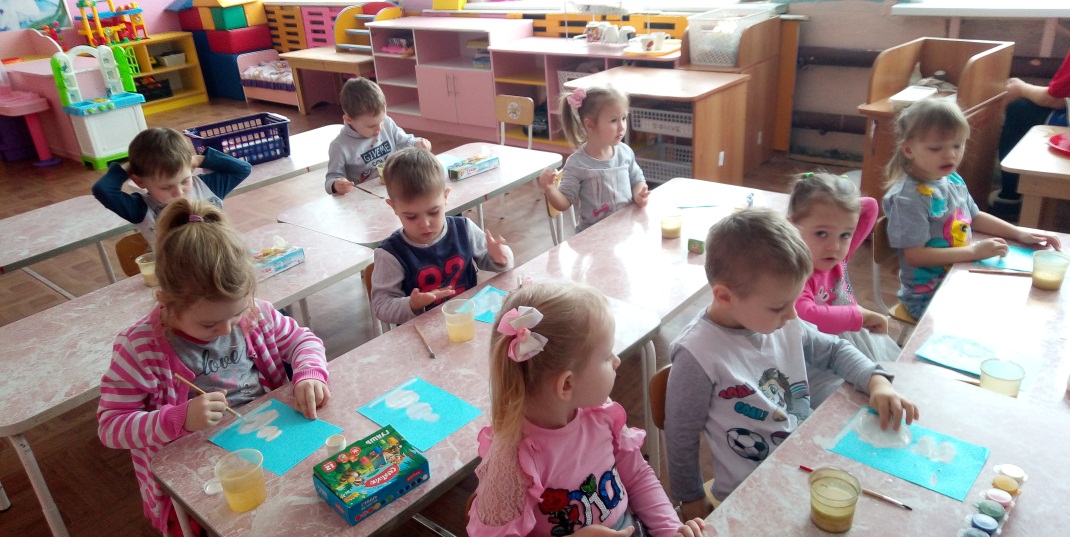 Глазки-угли смотрят зорко, вместо шапочки ведерко. Посреди двора возник Белый-белый снеговик.
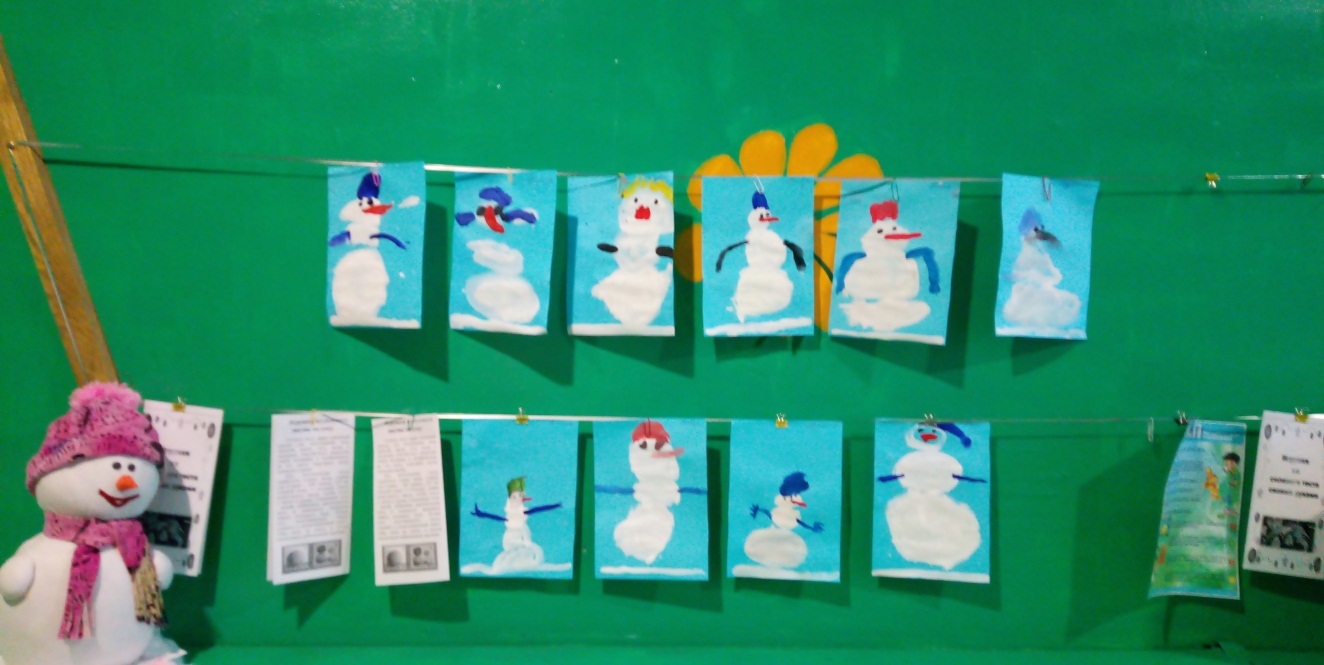 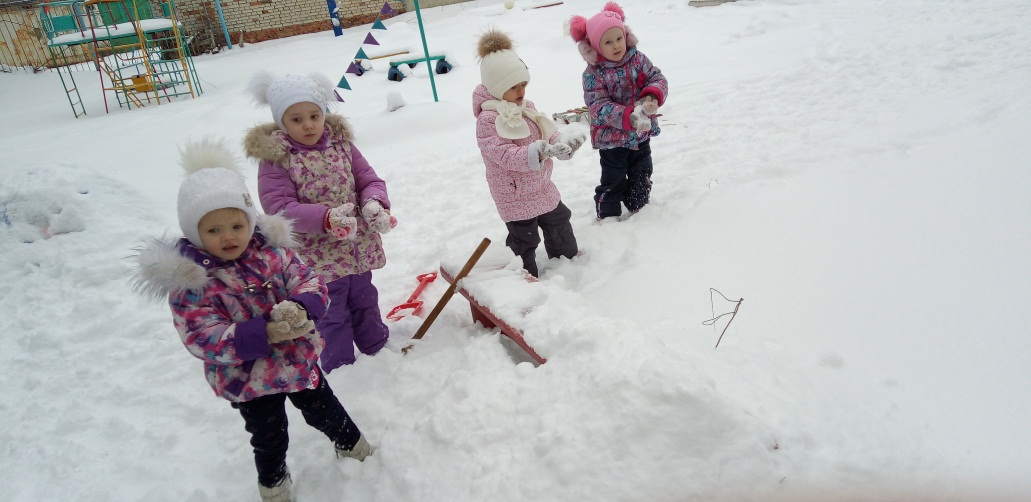 Экспериментальная деятельность: Снег сухой и рассыпчатый
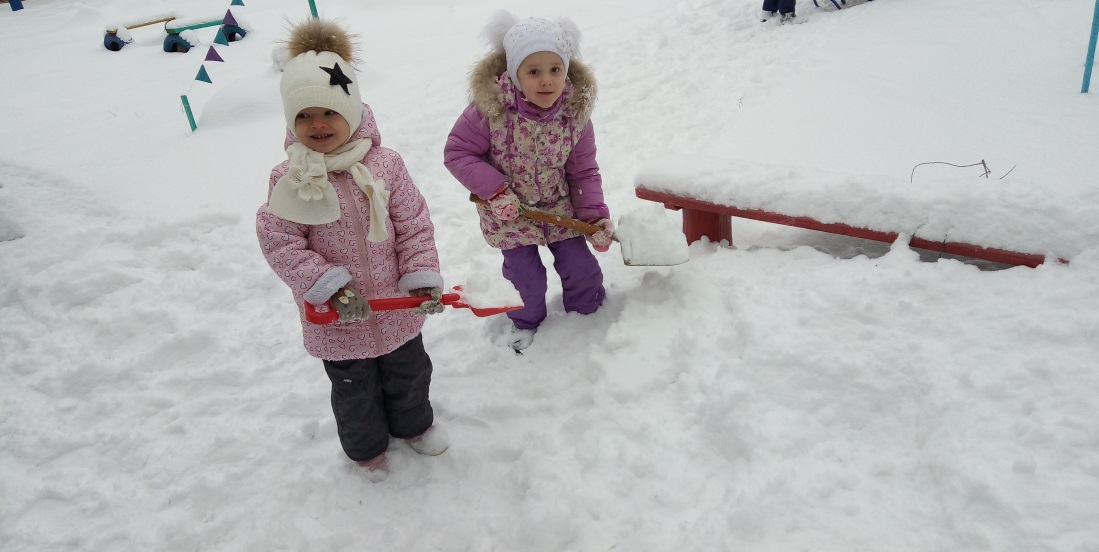 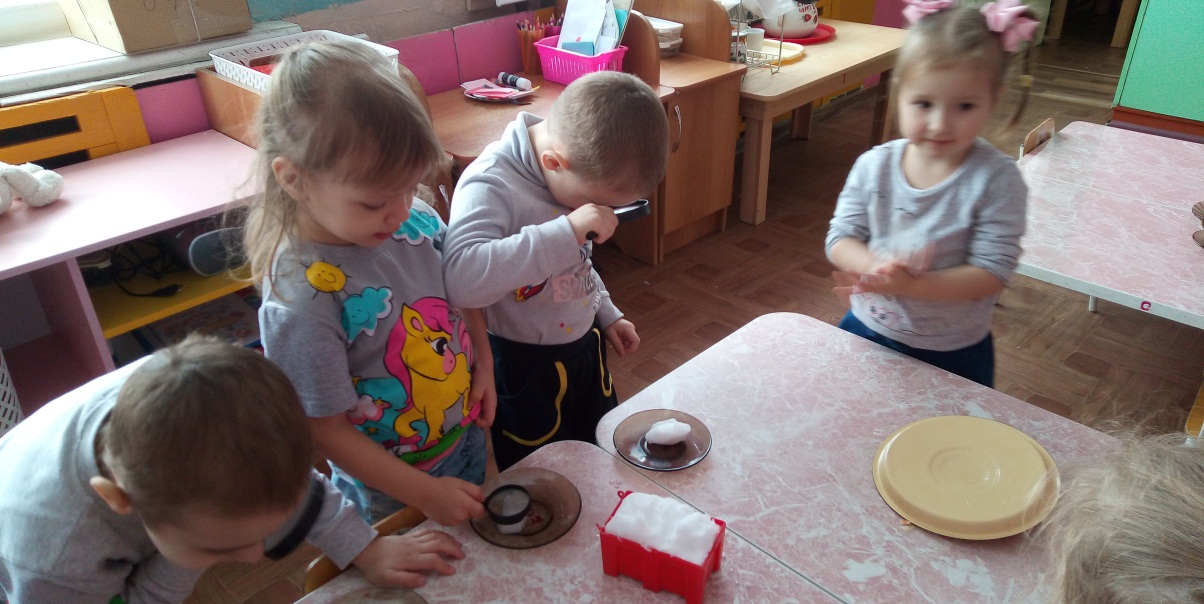 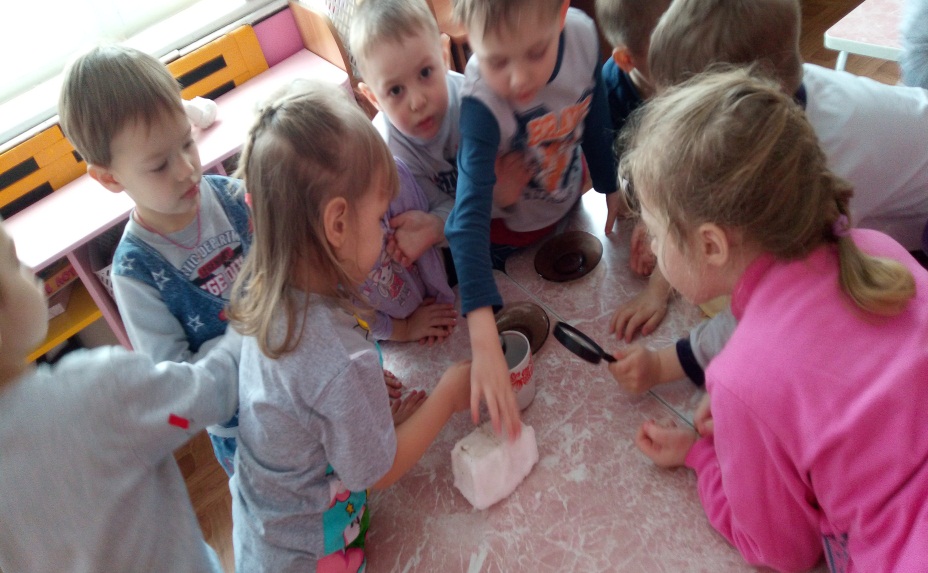 Экспериментальная деятельность со снегом
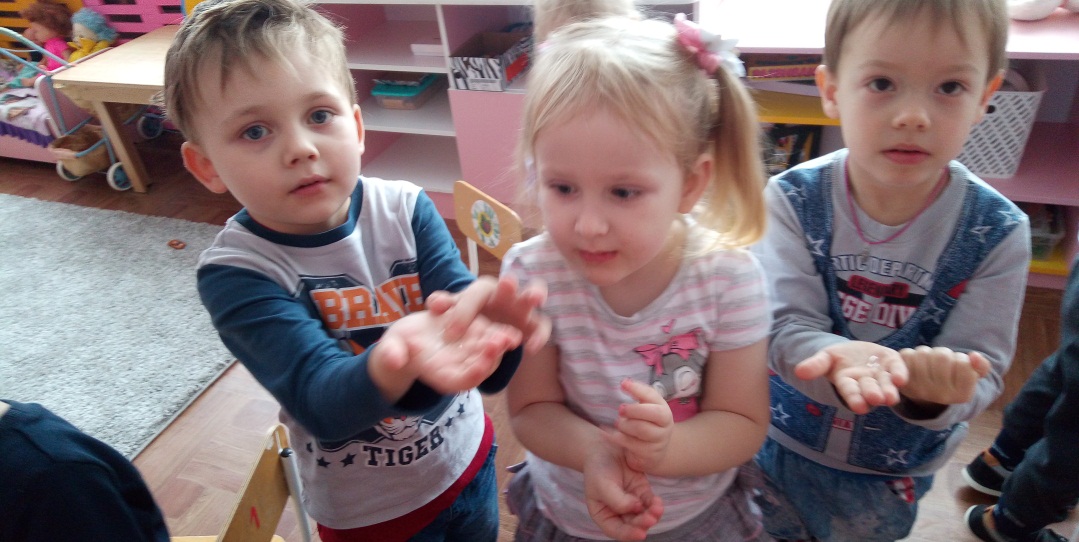 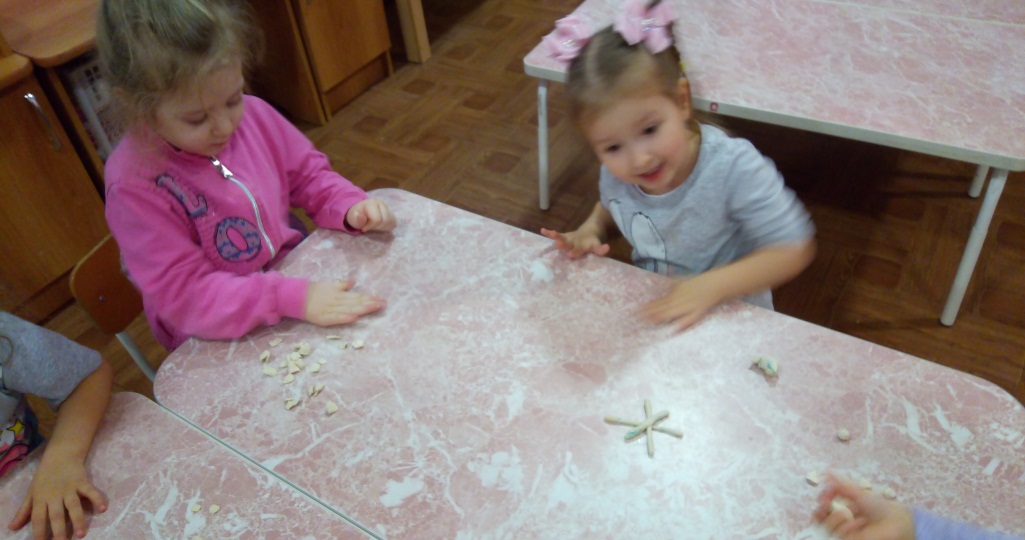 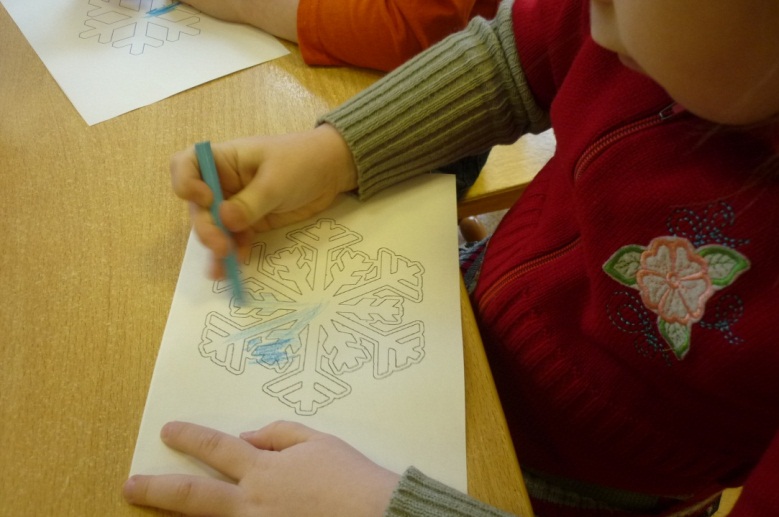 Свободна деятельность – раскрашивание, выкладывание, лепка снежинки
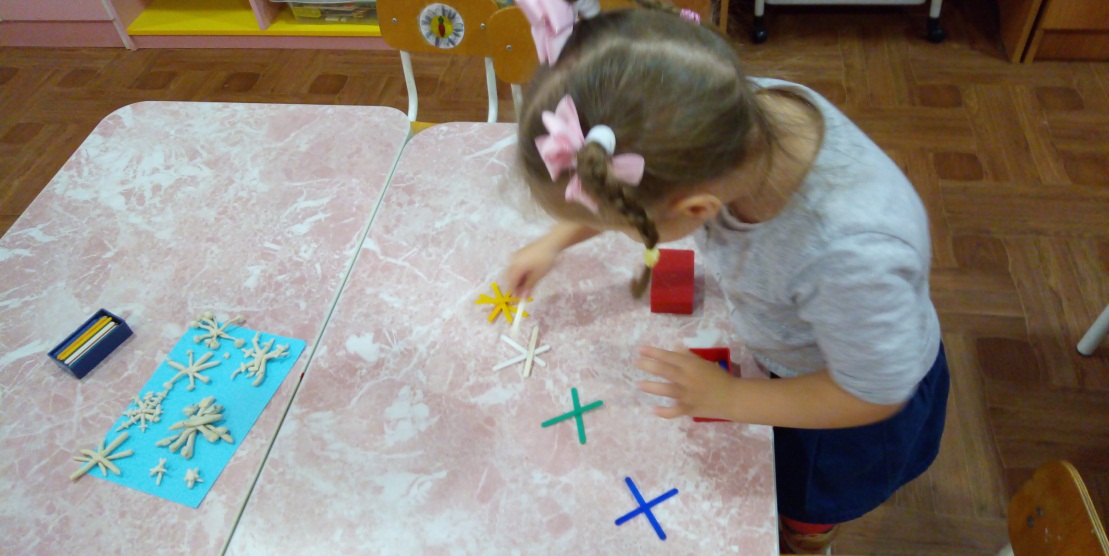 Зима еще порадует нас снежными денечками и веселыми играми
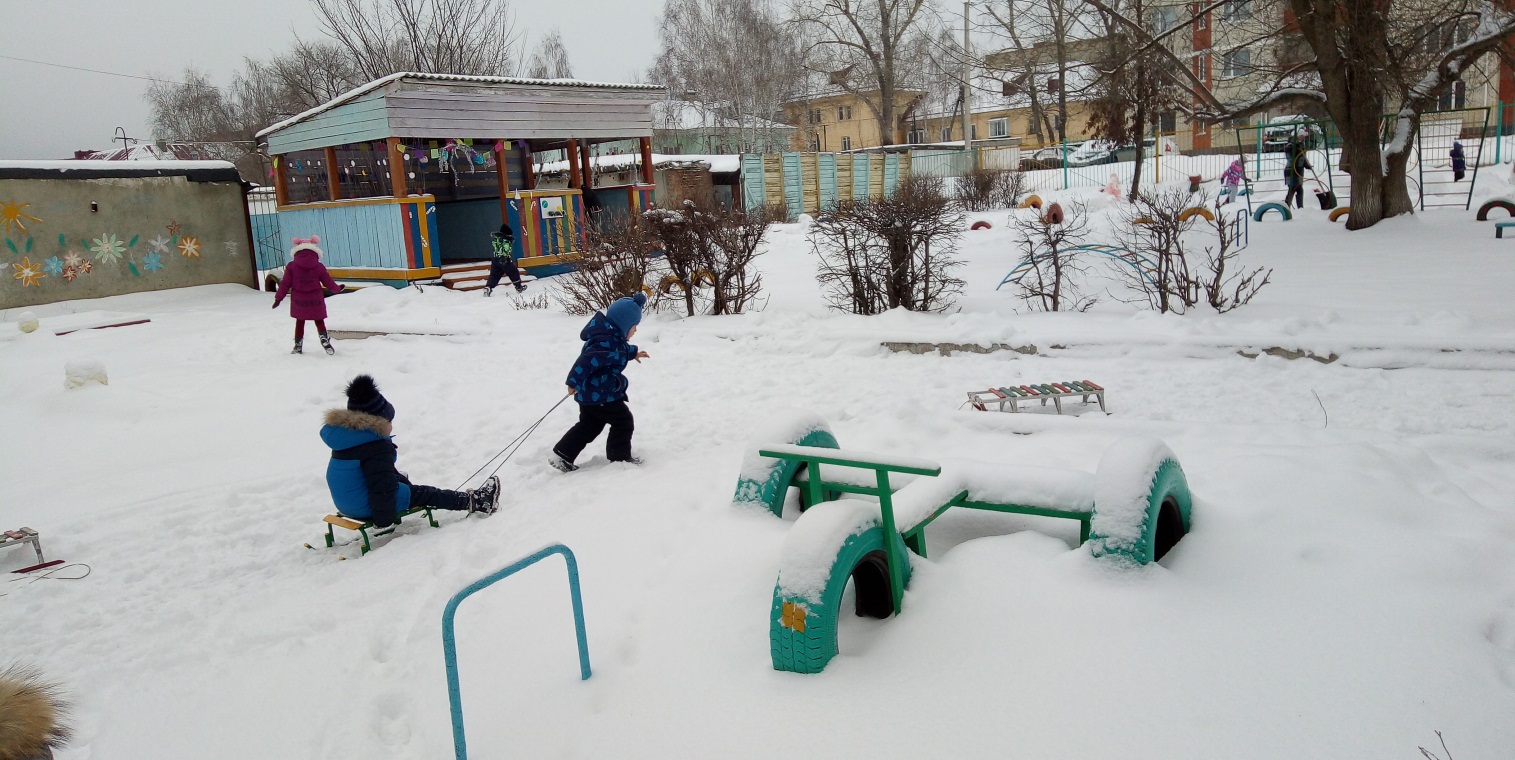